Encontro de Ciência e Inovação  2023
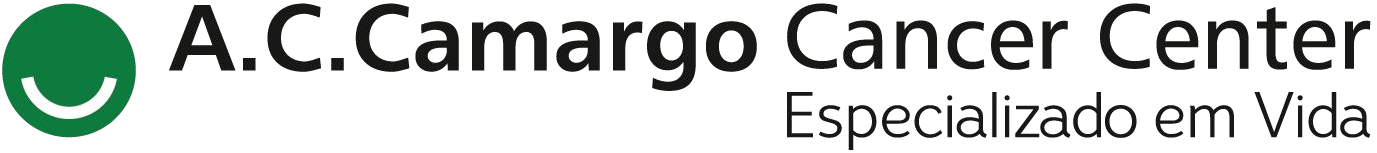 Mastite granulomatosa idiopática: um estudo tranversal descritivo e revisão da literatura com criação de fluxograma para diagnóstico e tratamento das  pacientes atendidas no AC Camargo Cancer Center.
Baião, Gabriel F. A; Castro, Solange M. T. C.; Sonagli, Marina
INTRODUÇÃO
OBJETIVO
Descrever as características clínicas das pacientes que foram investigadas para mastite  granulomatosa idiopática;
Analisar os recursos utilizados para o diagnóstico da MGI nestas pacientes e qual foi o  tratamento instituído;
Propor um fluxograma que auxilie na suspeição, diagnóstico e tratamento destas pacientes, de  modo a uniformizar o manejo clínico dessas pacientes.
RESULTADOS E CONCLUSÃO
Foram incluídos 24 pacientes com diagnóstico de MGI entre 2009 e 2022. A idade média é de 37,29 anos (24a-57a). O  método diagnóstico utilizado em todas as pacientes foi a punção por agulha grossa. A queixa mais comum era de massa palpável  em 17 pacientes (70,8%). Todas as pacientes foram submetidas ao USG, predominantemente BIRADS® 4 em 13 (54,16%)  exames, mostrando mais comumente lesões sugestivas de nódulos em 18 (75%) casos. Cinco pacientes fizeram uso somente do  glicocorticoide, apenas uma evoluiu com melhora do quadro, três pacientes fizeram uso do antibiótico de forma isolada e uma  teve registro de melhora. Oito pacientes utilizaram o glicocorticoide associado a antibiótico e 5 apresentaram melhora. A  associação de hidroxicloroquina com as demais medicações foi feita em quatro pacientes e a resposta ocorreu em duas. Em três  pacientes de alto risco foi utilizada prednisona em alta dose por média de oito semanas em associação com hidroxicloroquina e  metotrexato e todas estão evoluindo com resposta ao tratamento. Uma foi submetida a cirurgia ‘’upfront’’ (ressecção  segmentar) em 2015, porém sem registro de seguimento a longo prazo.
A MGI é uma patologia rara e difícil de diagnosticar. O tratamento prolongado e, por vezes, com múltiplos  medicamentos, está relacionado com baixa adesão a qual pode impactar na qualidade de vida das pacientes. A MGI pode  mimetizar o carcinoma mamário em exames de imagem, aumentando o estresse psicológico relacionado a esta patologia. Ainda  não há consenso para o tratamento da MGI e muitos algoritmos já foram descritos para auxiliar no combate dessa doença.  Observamos um potencial benefício de oferecer a hidroxicloroquina junto com o corticoide para as pacientes de baixo risco na  primeira linha de tratamento.
A Mastite Granulomatosa Idiopática é uma doença inflamatória da mama benigna rara que foi  descrita pela primeira vez em 1972 por Kessler e Wolloch. Os termos Mastite Lobular Granulomatosa e  Mastite Granulomatosa Idiopática (MGI) podem ser utilizados para designar a mesma doença. A principal  importância em reconhecer a MGI é que sua manifestação clínica e radiológica é semelhante ao carcinoma  mamário invasivo, levando não só ao desafio no estabelecimento do seu diagnóstico, como também à  ansiedade das pacientes durante a investigação. Acomete principalmente mulheres jovens com idade entre  33 e 35 anos. Os principais sinais e sintomas relatados são: massa ou nódulo mamário (61,4% a 89,3%), dor  mamária (2,7% a 27,8%) e hiperemia da pele adjacente (2,7% a 40%).O USG é o exame preferível  inicialmente, devido sua alta sensibilidade, baixo custo, fácil acesso e por ser não invasivo. Seus achados  mostram massa ou nódulo irregular hipoecoico (33,7 a 74%) com tamanho médio entre 4 e 6 cm e  linfadenomegalia axilar (25,9% a 28%) .O padrão-ouro para diagnóstico é a core biópsia.
Diagnósticos diferenciais incluem: abscessos por infecções bacterianas ou fúngicas e outras doenças  granulomatosas como tuberculose, sarcoidose, e artrite reumatóide. Logo, a MGI é uma doença rara que  pode causar grande preocupação nas pacientes por mimetizar sinais e sintomas do carcinoma mamário. Não  há um protocolo brasileiro estabelecido, por isto, através da análise retrospectiva dos casos suspeitos para  MGI atendidos no AC Camargo, em conjunto com a revisão de literatura, este estudo objetiva criar um  fluxograma institucional adequado para o perfil das pacientes brasileiras.
MÉTODOS
Estudo retrospectivo e descritivo baseado em levantamento de dados de prontuários de pacientes do  Hospital AC Camargo Cancer Center que foram investigadas para mastite granulomatosa idiopática. Serão  descritas as manifestações clínicas das pacientes, os exames de imagem que foram realizados, o resultado das  biópsias e como foi realizado o tratamento destas pacientes. A pesquisa foi realizada através da análise de  prontuários do sistema RECRUIT® do AC Camargo Cancer Center no período de Setembro de 2009 a Junho de  2022. Os dados foram armazenados em banco de dados no sistema RedCap®, conforme normativa interna no AC  Camargo. Foram utilizados métodos descritivos e os resultados das variáveis categóricas foram expressos em  frequências e percentagens. Foi também realizada uma revisão da literatura sendo feito busca por artigos  científicos nas bases de dados: PubMed®, Uptodate® e Cochrane®.
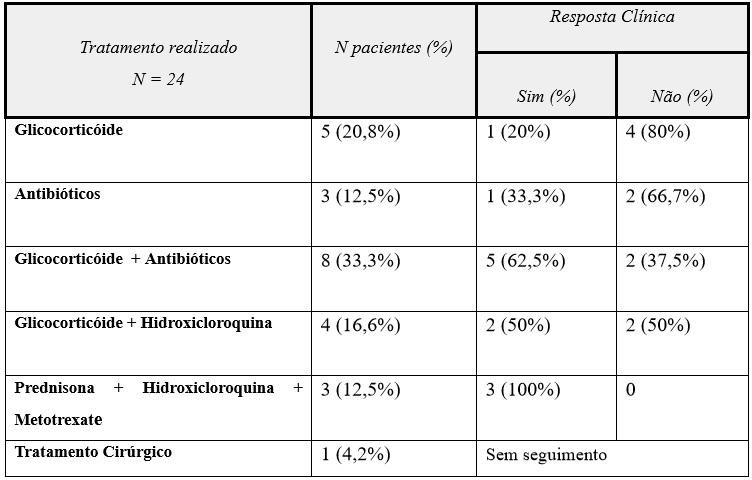 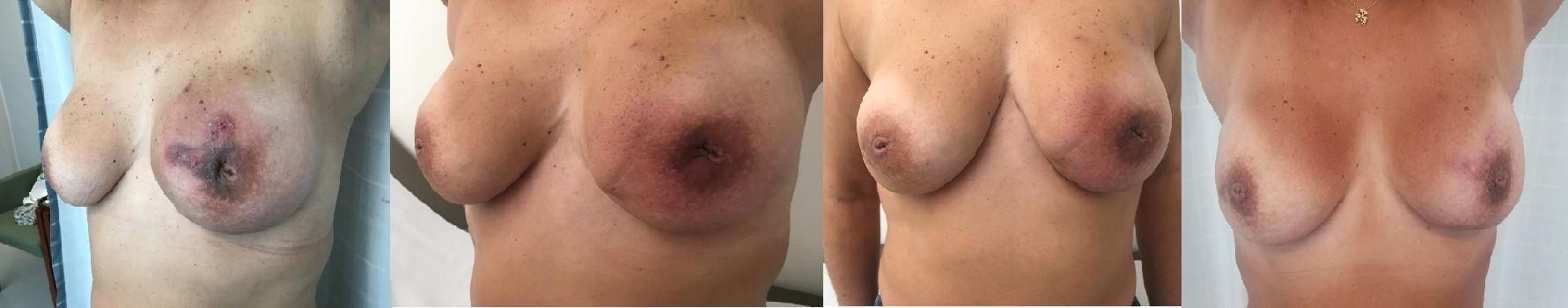 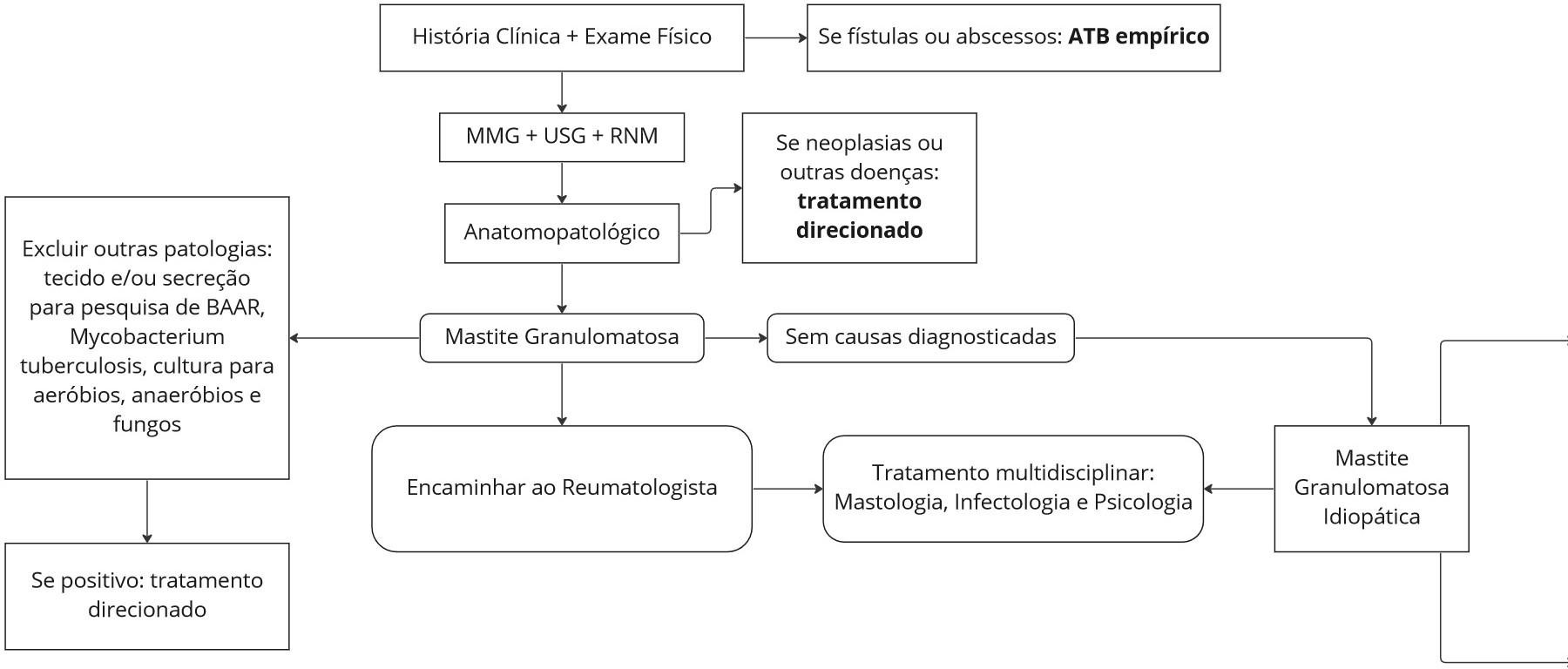 Evolução de uma paciente tratada no Ac Camargo Cancer Center - Fonte: Acervo pessoal AC. Camargo
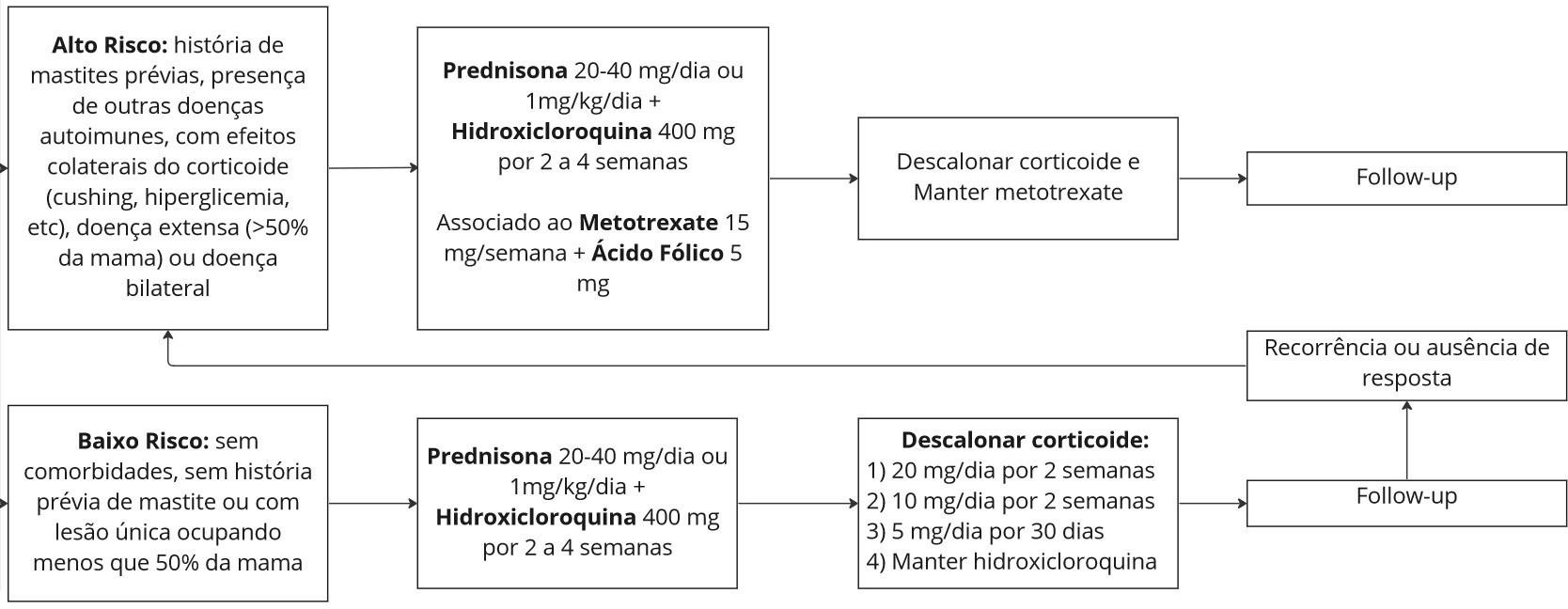 Tipos de tratamento e taxas de resposta das pacientes tratadas de mastite granulomatosa idiopática no A.C. Camargo  Cancer Center no período de setembro de 2009 a junho de 2022.
Referências:
Freeman CM et. Idiopathic granulomatous mastitis: A diagnostic and therapeutic challenge. 2017
Co M, et. al. Idiopathic granulomatous mastites: a 10-year study from a multicenter clinical database. 2018
Haitz k, Ly A, Smith G. Idiopathic Granulomatous Mastitis. Cutis 2019
Li J. Diagnosis and Treatment of 75 Patients with Idiopatic Lobular Granulomatous Mastitis.2018
Floxograma - Tratamento Mastite Granulomatosa Idiopática